Securing the Future: Succession Planning for Healthcare Associations
October 5, 2024

Carey Kempf, Georgia MGMA
Allison Gault, MGMA
The Vital Role of Succession Planning
Continuity - Ensures smooth leadership transitions, maintains operational consistency and preserves institutional knowledge

Stability - Stability during leadership changes reassuringmembers and stakeholders.

Strategic Direction - Effective succession planning aligns with long-term goals and ensures continued execution ofthe association's strategic vision.
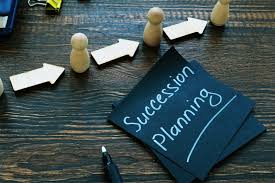 [Speaker Notes: Allison G. – Why work on succession planning

Succession planning is necessary for continuity of strategic direction, the culture of your board of directors/volunteers and ultimately leads to the success of your association.

Identifying future leaders for a variety of roles is a vital part of your job as a volunteer. 

Throughout this presentation, we’ll talk about industry trends, have real life examples and would like to hear what you do in your association. Is there anything you’ve found particularly helpful or that hasn’t worked?]
Industry Trends in Succession Planning
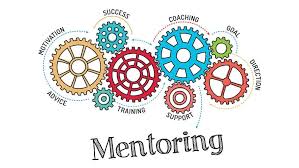 Mentorship Program
Provide a mentorship program 
for new board members.
60%
Expanded Volunteer Pool
Start with small opportunities to engage new members
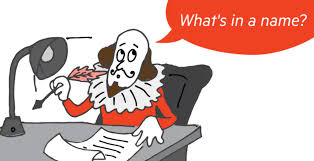 Training Options
Provide a mentorship program 
for new board members.
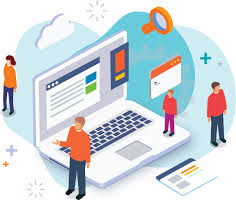 Update your nomenclature
Don’t be afraid to call committees 
something different
[Speaker Notes: Allison G. 

60% of volunteers want a micro-opportunity – start small to engage new leaders

Nomenclature – Consider “teams” or “ad-hoc group” to reinforce time commitment and focus

Mentorship – Past leaders are a great mentor and often are looking for their next assignment.

Training – To ensure leaders feel supported and want to come back for more, provide organization specific and role specific training. Record it and make it accessible for future reference and use.]
Succession Planning in Practice
Solutions Found: Resistance to change from some board members. Limited pool of qualified candidates. Time constraints for mentoring.
Challenges Faced: Resistance to change from some board members. Limited pool of qualified candidates. Time constraints for mentoring.
Case Study: Implemented a 5-year succession plan. Identified potential leaders early. Provided tailored development programs. Resulted in smooth leadership transition and continued growth.
[Speaker Notes: Carey K.]
Audience Engagement: Succession Planning Questions
Current Practices - What succession planning strategies does your association currently employ?
Challenges - What are the biggest obstacles you face in implementing effective succession planning?
Success Stories - Can you share a success story of leadership transition in your organization?
Future Plans - What improvements to your succession planning process are you considering?
[Speaker Notes: Carey K.]
Identifying and Preparing Future Leaders
Talent Spotting - Develop criteria for identifying potential leaders. Look beyond current roles to spot hidden talent.

Skills Development - Offer targeted training programs. Focus on leadership, strategic thinking, and industry-specific skills.

Mentorship - Pair potential leaders with experienced board members. Encourage knowledge transfer and relationship building.

Goal Alignment - Ensure future leaders understand and align with the association's mission and values.
[Speaker Notes: Carey K.]
Successful Volunteer Succession Plans
Clear steps for getting involved at each level
Committees
Micro opportunities
Board of Directors
Ask what the volunteer wants?
Do they have specific goals?
Areas of interest or special skills?
Comfortable with public speaking?
Identify what you need from in key positions?
Are there areas your board is lacking?
Are you volunteers a good representation of your membership?
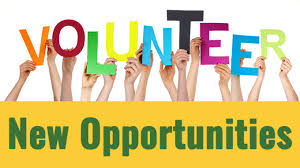 [Speaker Notes: Allison G. 

Provide skill sets, must haves, nice to haves for different volunteer groups. Your social committee, membership committee, task force and board of directors all have differing needs and skill sets. Have a job description that includes what kind of person you’re in need of.

What does the volunteer want? Happy volunteers are return volunteers. Make sure they’re in the right role that fits their timeframe, skill set and what they’re passionate about. 
For your current board: 
Do you have a gap and need to look for specific skillsets?
Are you heavier in one area but not others?]
Lived Experience: Leadership Development in Action
Identify - HealthCare Association Y implemented a talent identification program. They used a combination of performance metrics and peer nominations.

Develop - Selected candidates underwent a year-long development program. It included rotations, mentoring, and leadership workshops.

Integrate - Graduates were given increasing responsibilities on committees and task forces. This provided real-world leadership experience.

Elevate - Several program graduates successfully transitioned into board positions. They brought fresh perspectives and strong organizational knowledge.
[Speaker Notes: Carey K.]
Building a Pipeline of Qualified Candidates
Expand Search Criteria - Look beyond traditional backgrounds. Consider diverse experiences and perspectives that can enrich your board.

Engage Young Professionals - Create programs to involve emerging leaders. Offer board shadowing opportunities and junior board positions.

Cultivate Relationships - Network with other healthcare organizations. Build partnerships with universities and professional associations.

Ongoing Assessment - Regularly evaluate your talent pipeline. Adjust strategies to ensure a consistent flow of qualified candidates.
[Speaker Notes: Carey K.]
[Speaker Notes: Share your experience - What unique challenges do you face in succession planning at the state level?
Success Stories - Can you share successful strategies you've implemented for building a leadership pipeline?

Collaboration Opportunities - How can state-level healthcare associations collaborate on succession planning efforts?

Future Outlook - What emerging trends do you see impacting succession planning in your state?]
Helpful Links
https://www.billhighway.co/chapter-succession-planning-engage-your-volunteer-community/

https://www.wildapricot.com/blog/nonprofit-succession-planning

https://www.volunteersuccess.com/learning-centre/successionplanning